SPACE4Growth and Jobs:The role of regional policies and programs
The dimension of space in Lombardy’s S3 strategy
Brussels, 28 May 2015
Lombardia in a nutshell
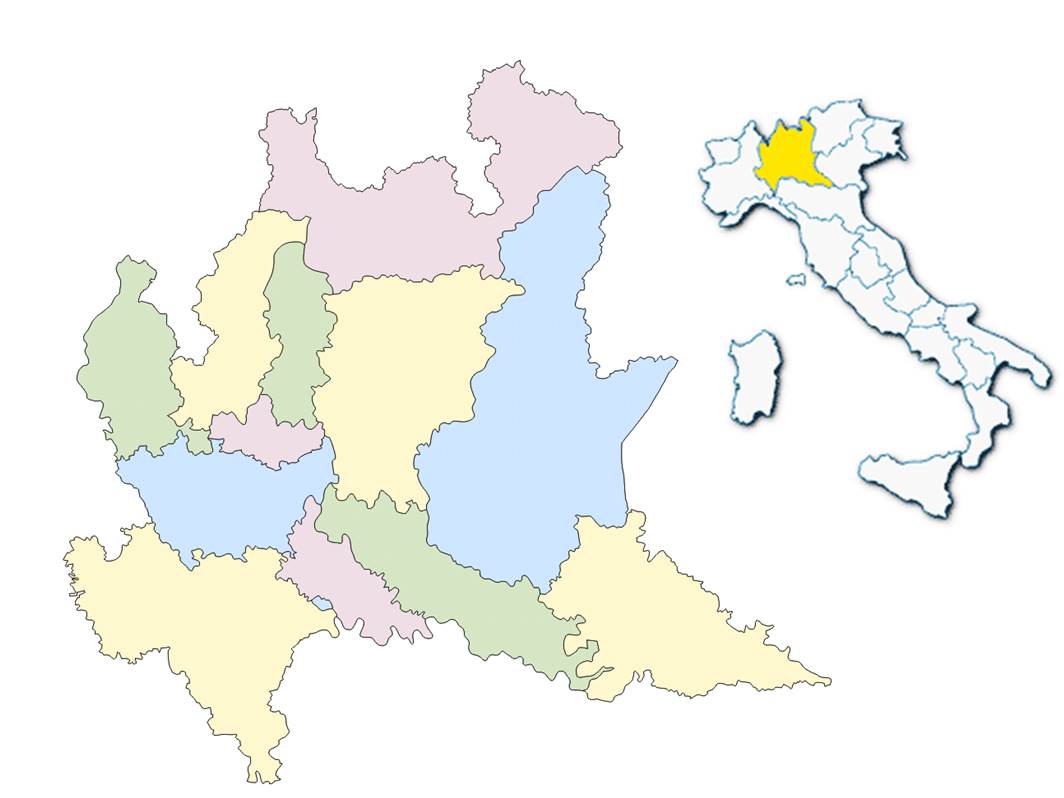 Surface area: 23,836 km2

Resident population: 9.973.397

GDP  331.405 million euro           

952.013 companies  (mainly SMEs)

14 universities offering  the whole spectrum of academic education – 275.899 students earning high-school diplomas

an extended public and private research systems
Lombardy in Italy …
Surface area: 7.9 %
Population: 16.8 %
Population density: +2.07 times
GdP: 20.4%
2
Source: processing of ISTAT data 2014
The baseline …
A policy mix combining
top down and bottom up 
approaches to support 
the emerge of the 
regional vocations and assets
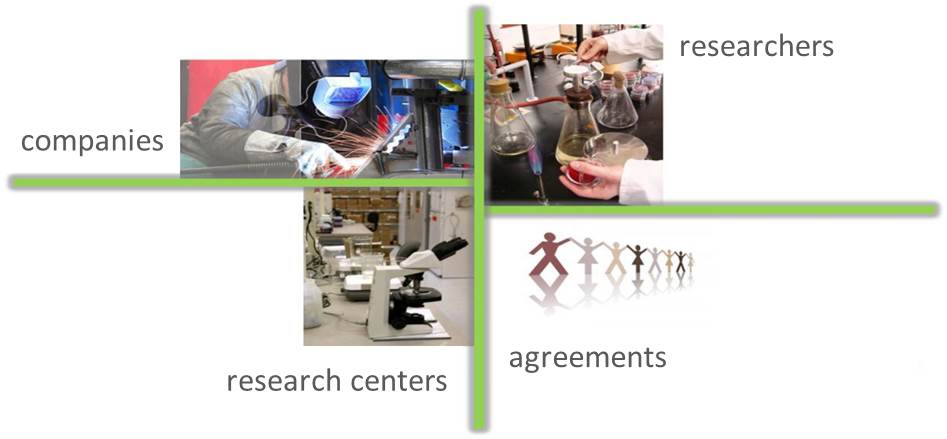 16 industrial districts (geographical proximity  and sectorial specialisation)
5 metadistricts (value chain integration to foster manufacturing  excellence)
 a process  of identification of 10 priority technology sectors supported through competitive call for industrial  research among which ICT
Stakeholders consultation (December 2011) on 7 industrial strategic domains (December 2001): involving 3347 research organisations and companies
3
Towards a smart specialisation in Lombardia
Regione Lombardia adopted in 2011 a more strategic oriented approach aimed to channel the regional competences, know-how and 
spontaneous networks towards technological clusters on  strategic domain in line with the  national cluster framework
9 regional clusters :
AEROSPACE, AGRI-FOOD, ECO-INDUSTRY, HEALTH INDUSTRY, CREATIVE AND CULTURAL INDUSTRIES, ADVANCED MANUFACTURING, 
SUSTAINABLE MOBILITY
4
Regione Lombardia’s RIS3 … current status
The Lombardia‘s RIS3 was approved in December 2013 (DGR 1051/2013).


The implementation phase started in 2014.


The last update was in April 2015 (DGR 3486/2015).
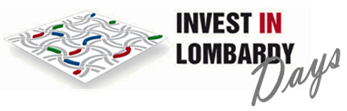 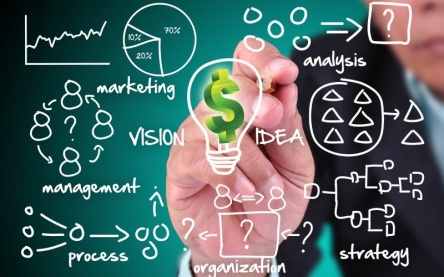 5
Regione Lombardia’s RIS3..
main areas of action
Initiatives for KETs development

 Initiatives for innovation demand orientations

 Initiatives to promote cross-fertilization

 Support instruments for eco and social innovation
First actions:
Set up of thematic communities in the framework of  Open Innovation Platform and Cluster Initiative – October 2014
Direct business R&D support (FRIM ERDF 2020)* - December 2014

* Research, development and innovation projects should address specialization areas identified by the 
"Regional Strategy of Smart Specialization for Research and Innovation (S3)"
6
Regione Lombardia’s RIS3 … priorities
Regional priorities  (definition and transformation)
From vertical specialization approach to horizontal 
specialization “system of competences” approach
In practice:
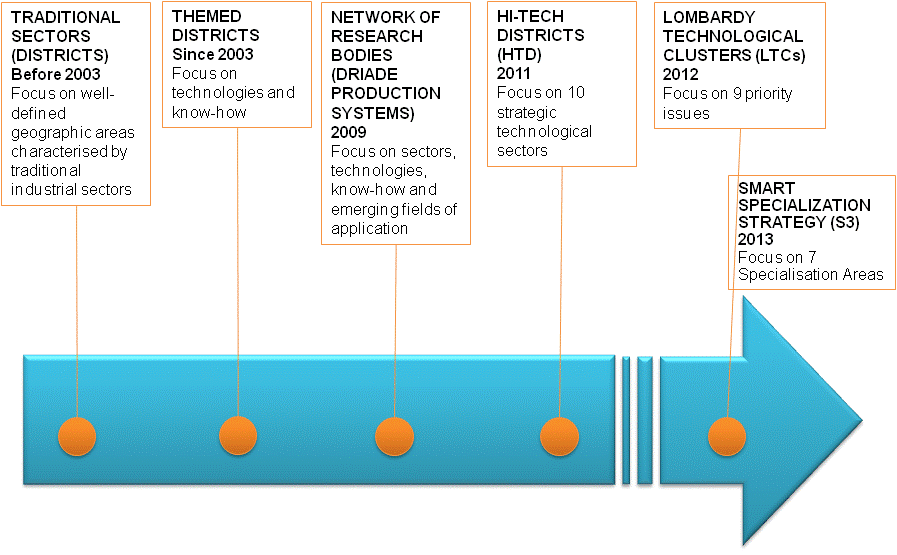 Specialization Areas (SA):

Aerospace
Agrofood
Sustainable        Mobility
Eco Industries
Advanced Manufacturing
Health Industries
Creative and Cultural Industries
7
AEROSPACE … one of the 7 specialisation areas
For each specialisation areas in October 2014 we have approved the work programs with the declination in macro thematic and, for each of them, outlines the most relevant enabling technologies, materials and methods that are necessary to face our RIS3's challenges: for instance, space integrated systems and space systems, fixed and mobile wing integrated aeronautical systems, electro-mechanical systems and avionics, nano electronics and photonics
8
AEROSPACE : european benchmarking
Fonte: EACP – European Aerospace Cluster Partnership
9
AEROSPACE : what has already been done
MoU between Lombardy Region and Italian Minister for Research and Education(dicember 2010) 
Joint call - 2011 to submit R&D projects, in particular 10 M euros for aerospace sector;


MoU between Lombardy Region and Italian Research Center (CNR) (July 2012) 
On going joint project “SPACE4AGRI” (budget 1.374.750,00).
10
Leonardo Lorusso

Lombardy Region Delegation to the EU



Tel +32 2 518 7600
Fax +32 2 518 7626

leonardo_lorusso@regione.lombardia.it
 
2, place du Champ de Mars
1050 - Bruxelles